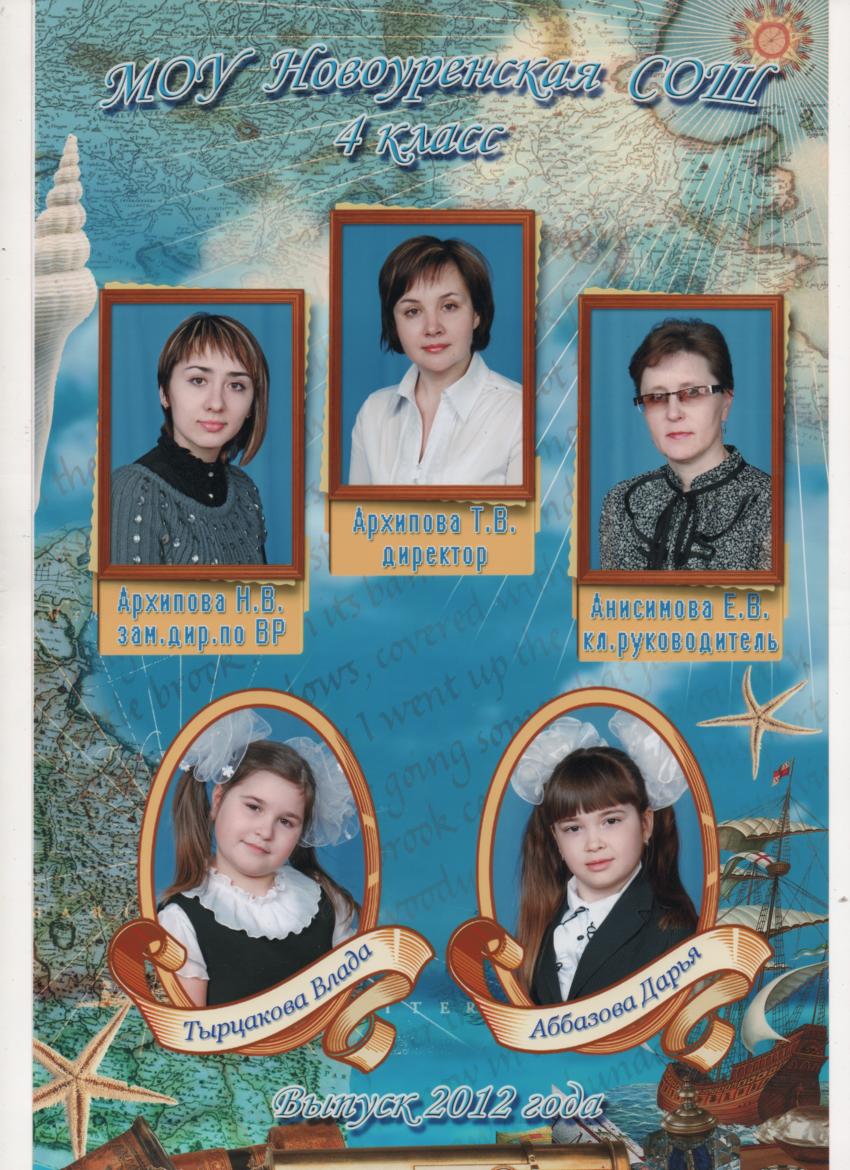 Портфолио
учителя начальных классов
МОУ Новоуренская СОШ
Анисимовой
Елены
Владимировны
Структура портфолио
Общие сведения об учителе;
Сведения о работе;
Сведения о повышении квалификации;
Результаты образовательной деятельности;
Внеурочная деятельность по предмету;
Работа в качестве классного руководителя;
Опыт работы учителя, обобщённый на различных уровнях;
Научно-методическая деятельность
1 раздел
Сведения 
об учителе
Фамилия       			   Анисимова
Имя                		                   Елена 
Отчество    			 Владимировна
Дата рождения   	             1 июля 1970 года
Образование                              средне-специальное  
Какое учебное  заведение            Сенгилеевское 
                                                      педагогическое училище 
и  когда окончила                               1990 год
Специальность по диплому      учитель  начальных 
                                                                         классов 
Специальность в школе      учитель начальных классов
Общий стаж                                                 24 года 
Педагогический стаж                              18 лет
В данной школе                                          18 лет
Квалификационная  категория  вторая, декабрь 2010 г.
2 раздел
Сведения 
о работе
Преподаваемые предметы, 
предполагаемые начальное образование 
по основному виду деятельности







          Классное руководство – 3 класс
Сведения о педагогической нагрузке
3 раздел
Сведения 
о повышении
квалификации
Курсовая переподготовка
4 раздел
Результаты 
образовательной
деятельности
Уровень обученности (успеваемости) учащихся







               Вывод: Как показывают результаты таблицы, 
                         успеваемость составляет 100%.
                         Все учащиеся имеют положительные отметки
                          по всем предметам, неуспевающих ребят нет.
Степень обученности учащихся







      Вывод:   степень обученности по всем  
                   предметам повысилась.
Качество знаний учащихся учащихся






            Вывод: Из таблицы видно, 
              что в 1 и 2 классах качество знаний повысилось.
5 раздел
Внеурочная 
деятельность
по предмету
Данные о победителях олимпиад, конкурсов
6 раздел
Работа в качестве
классного руководителя
Сведения о работе с родителями
7 раздел
Обобщение 
опыта работы
Тема самообразования
«Формирование универсальных учебных действий как средство эффективного обучения
 русскому языку»
Приоритетной целью школьного образования становится
         формирование умения учиться. Если коротко сформулировать
         задачу, которую ребёнок должен научиться ставить перед собой,
        она будет звучать так: учить себя! 
И в решении этой задачи главное место занимает 
формирование системы универсальных учебных действий (УУД). 
Остановимся на предмете «русский язык» как одном из 
фундаментальных предметов начальной школы.
 Успехи в изучении русского языка во многом определяют результаты обучения школьника по  другим школьным предметам. 
      Учебный предмет «Русский язык» обеспечивает формирование 
      личностных, познавательных, коммуникативных и регулятивных  
                                  действий.
УУД на уроках русского языка в начальной школе являются:
Умение пользоваться языком с целью поиска необходимой информации в различных источниках для решения учебных задач;
Умение ориентироваться в целях, задачах, средствах и условиях общения;
Умение выбирать адекватные языковые средства для успешного решения коммуникативных задач (диалог, устные монологические высказывания, письменные тексты) с учётом особенностей разных видов речи и ситуаций общения;
Стремление к более точному выражению собственного мнения и позиции, умение задавать вопросы.
Фотоприложение
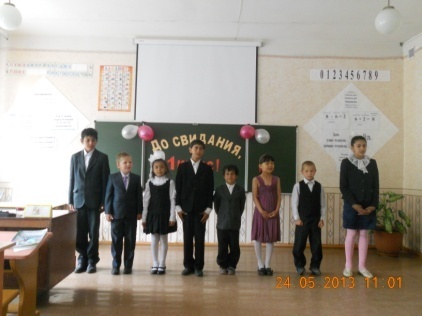 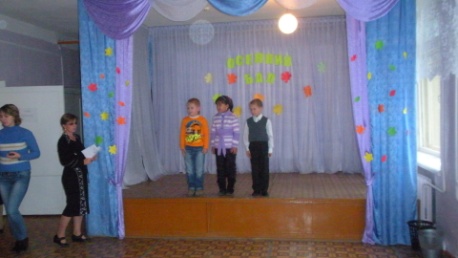 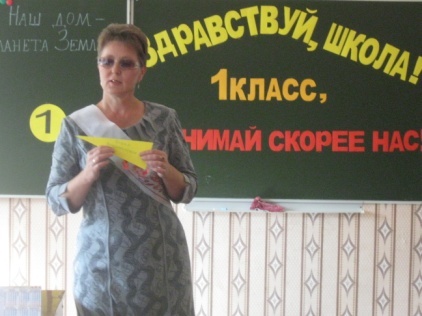 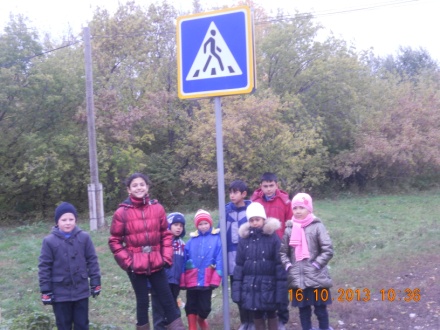 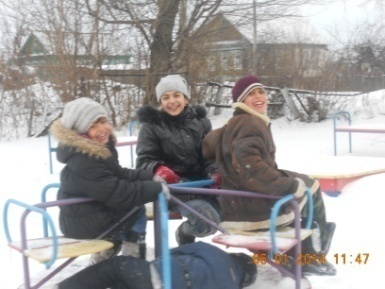 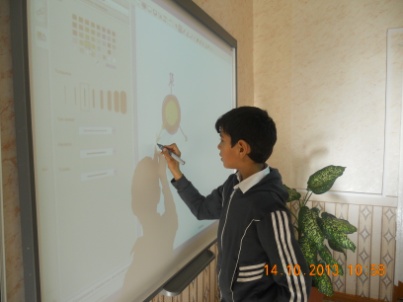 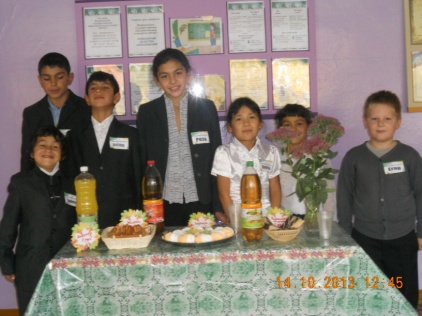 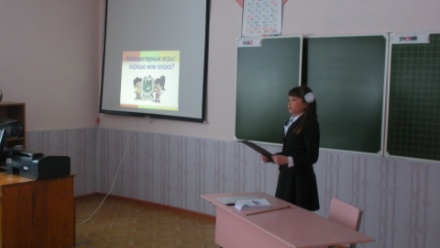 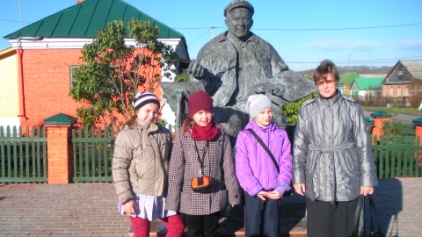 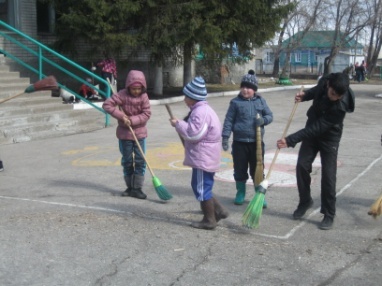 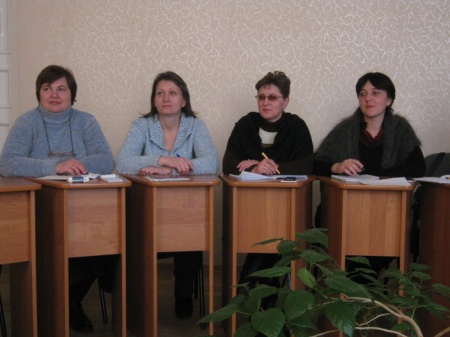 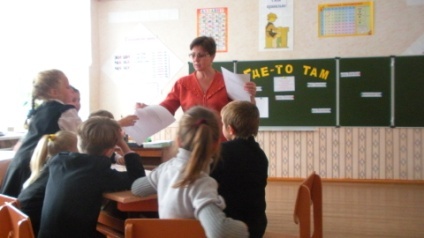 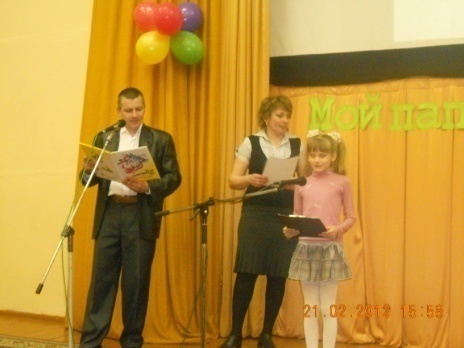 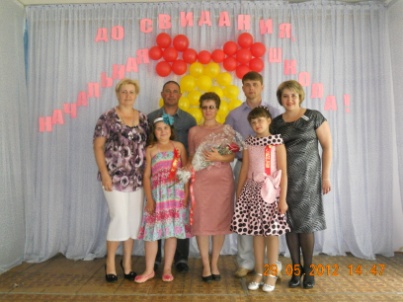 Спасибо 
за внимание !